Norma patricia 
Salgado Orozco
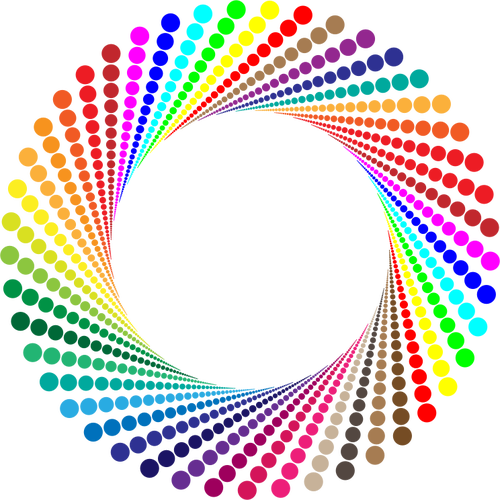 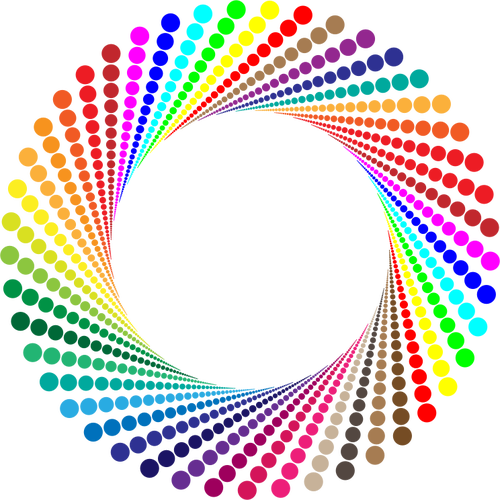 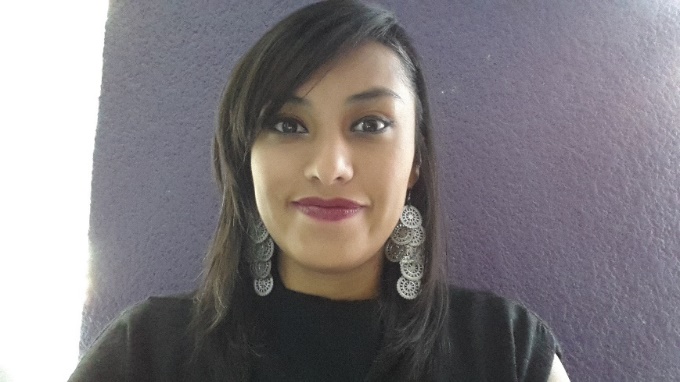 Positiva y propositiva, impecable en mi trabajo. Responsable de superar las expectativas de mis superiores para conmigo, siempre cuidando los intereses empresariales.
Calle Sur 4 n. 261 
Col. Agrícola Oriental 
CP: 08500 Iztacalco
E- mail: norma.salgado22@gmail. com
Cel: 55 51 99 88 98
TRAYECTORIA PROFESIONAL
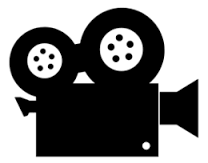 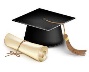 Universidad Nacional Autónoma de México (UNAM)                 
Licenciatura Comunicación y Periodismo                       
Especialidad Televisión
Coordinación de Producción- Eureka TV
Coordinación y ejecución de la grabación
Solución de problemas y seguimiento de los mismos
Jul´16
Oct´16
Jul´08 Jul’12
Prácticas Profesionales- Tv Azteca 
Asistente de Producción
Asistente de producción- TV Azteca
Control y asistencia de actores
Organización y planeación del día 
Coordinar áreas para grabación en tiempo y forma

Locaciones- TV Azteca 
Responsable de sacar permisos otorgados por la Comisión de Filmaciones
Búsqueda de nuevas locaciones (Scouting)
Capacidad de negociación
Manejo de todos los pagos correspondientes de la grabación
2015
Servicio Social- Difusión Cultural UNAM

Redactar notas periodísticas para la agenda cultural
Apoyo como staff en eventos culturales
Juntas editoriales
2014
HABILIDADES
VOLUNTARIADO Y GRUPOS SOCIALES
Proactiva

Liderazgo

Organización

Trabajo en equipo
Equipo de coordinación de movimiento de juventudes
Curso.- Inteligencia Emocional Octubre 2011
Teoría del mando 2012
Primeros Auxilios- Servicios Integrales en capacitación y emergencias S.C
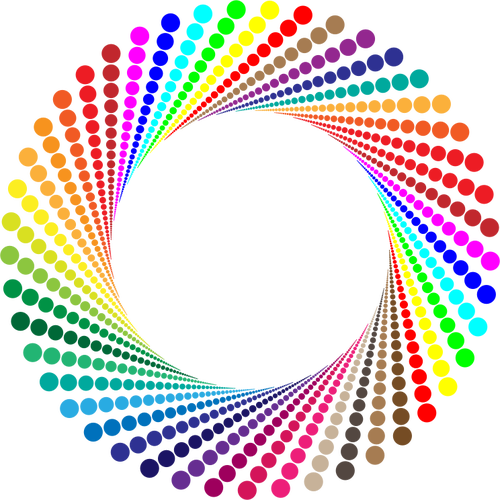 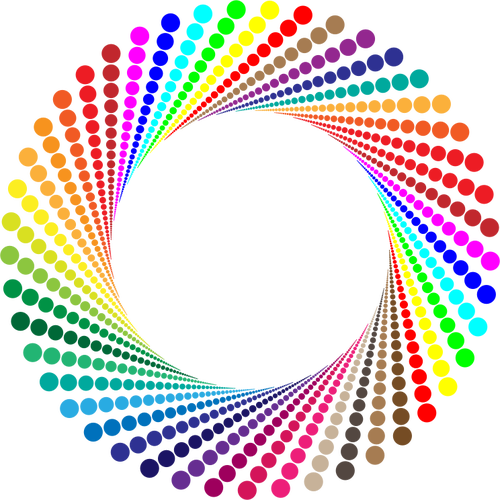 IDIOMAS
INTERESES
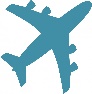 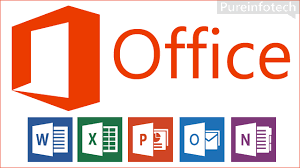 Español nativo

Inglés 75%
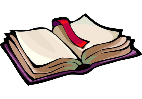 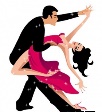